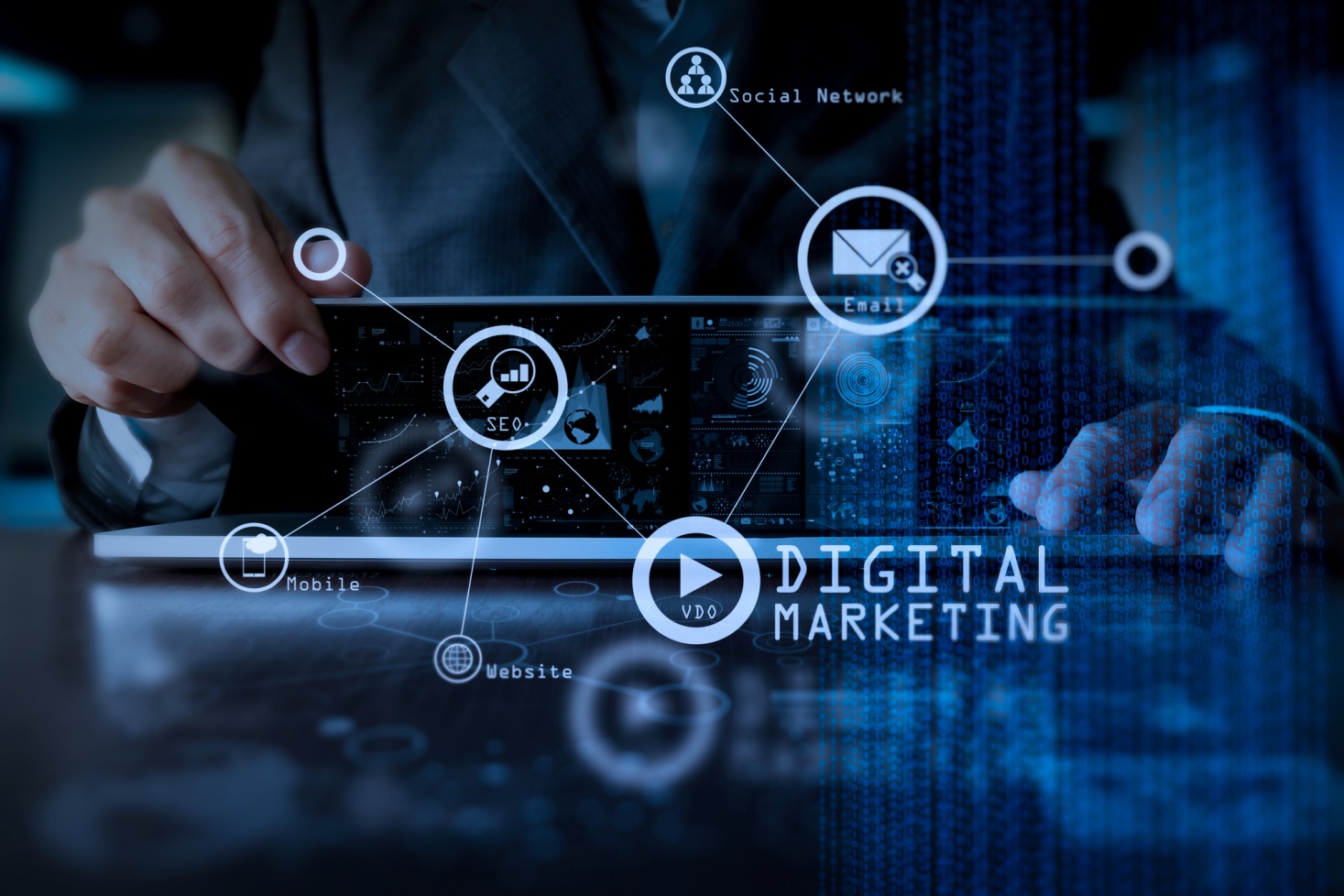 История внедрения Битрикс24 в компании “НИЛЕД” - производителя электротехнической арматуры: эффективная работа более, чем 70 сотрудников
Евгений Белов, 
Инфо-Проект
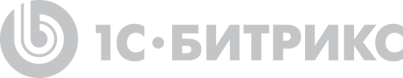 Компания НИЛЕД
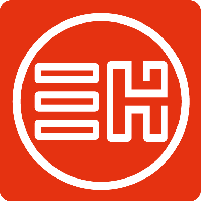 Компания НИЛЕД является основным инициатором продвижения современных технологий строительства СИП в России



Компания НИЛЕД является самой специализированной организацией в РФ и странах СНГ в области линейной арматуры для СИП
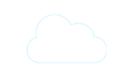 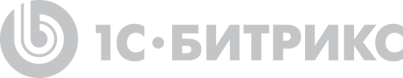 Компания НИЛЕД
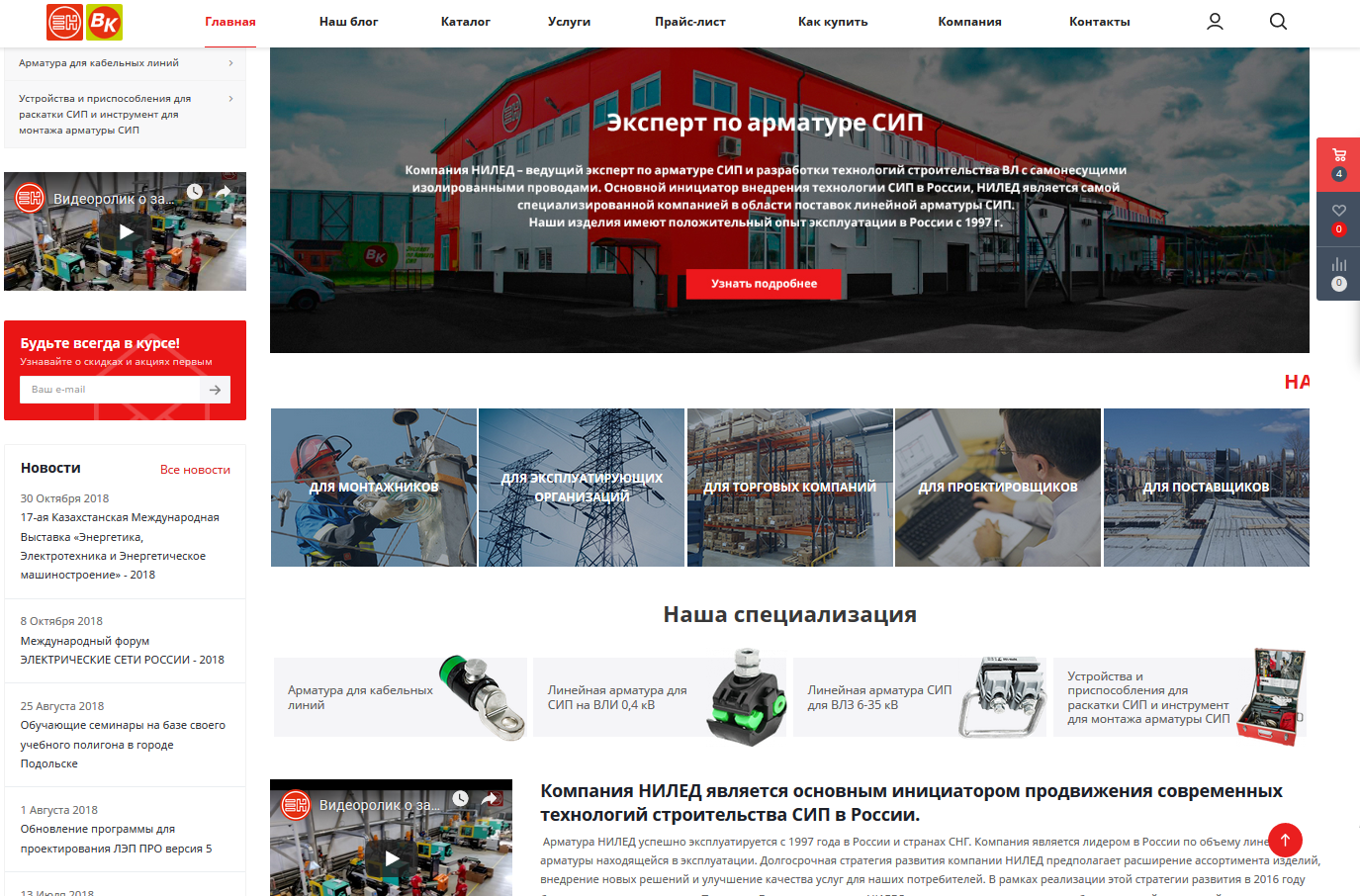 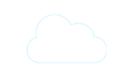 Внедрение Битрикс24.CRM
Коробочная версия Битрикс24. Корпоративный портал 100



Компания НИЛЕД является самой специализированной организацией в РФ и странах СНГ в области линейной арматуры для СИП
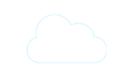 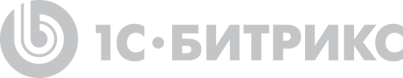 Этап 1. Единое информационное пространство
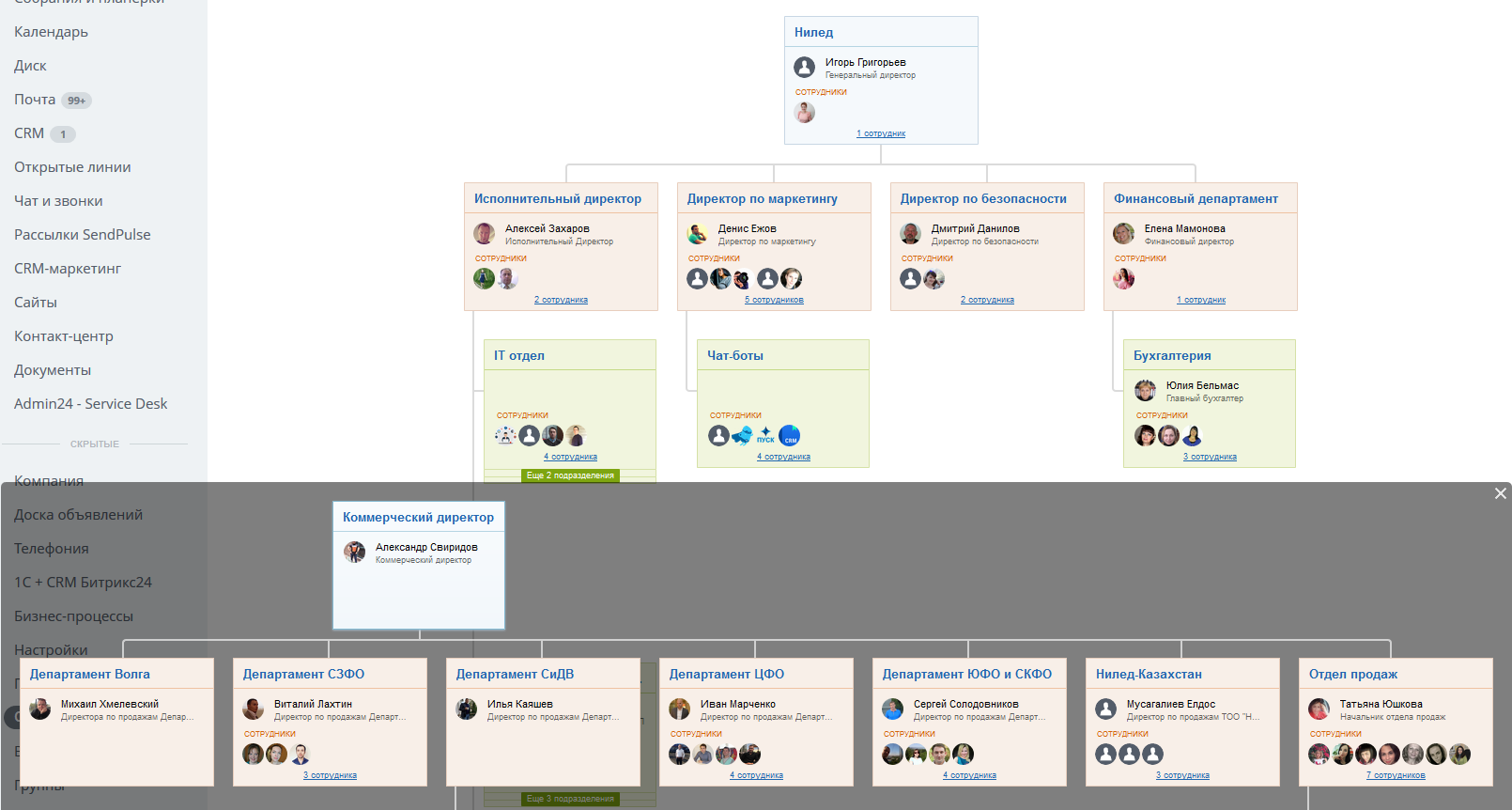 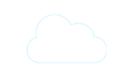 Этап 1. Единое информационное пространство
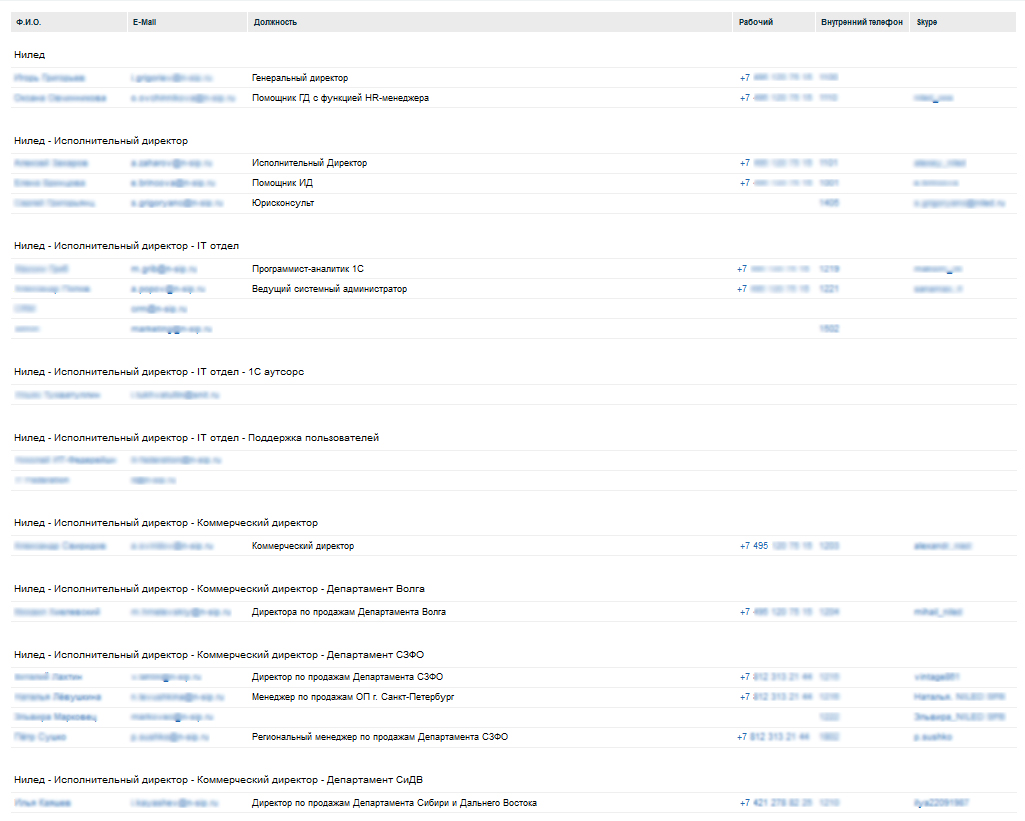 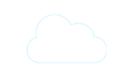 Этап 1. Единое информационное пространство
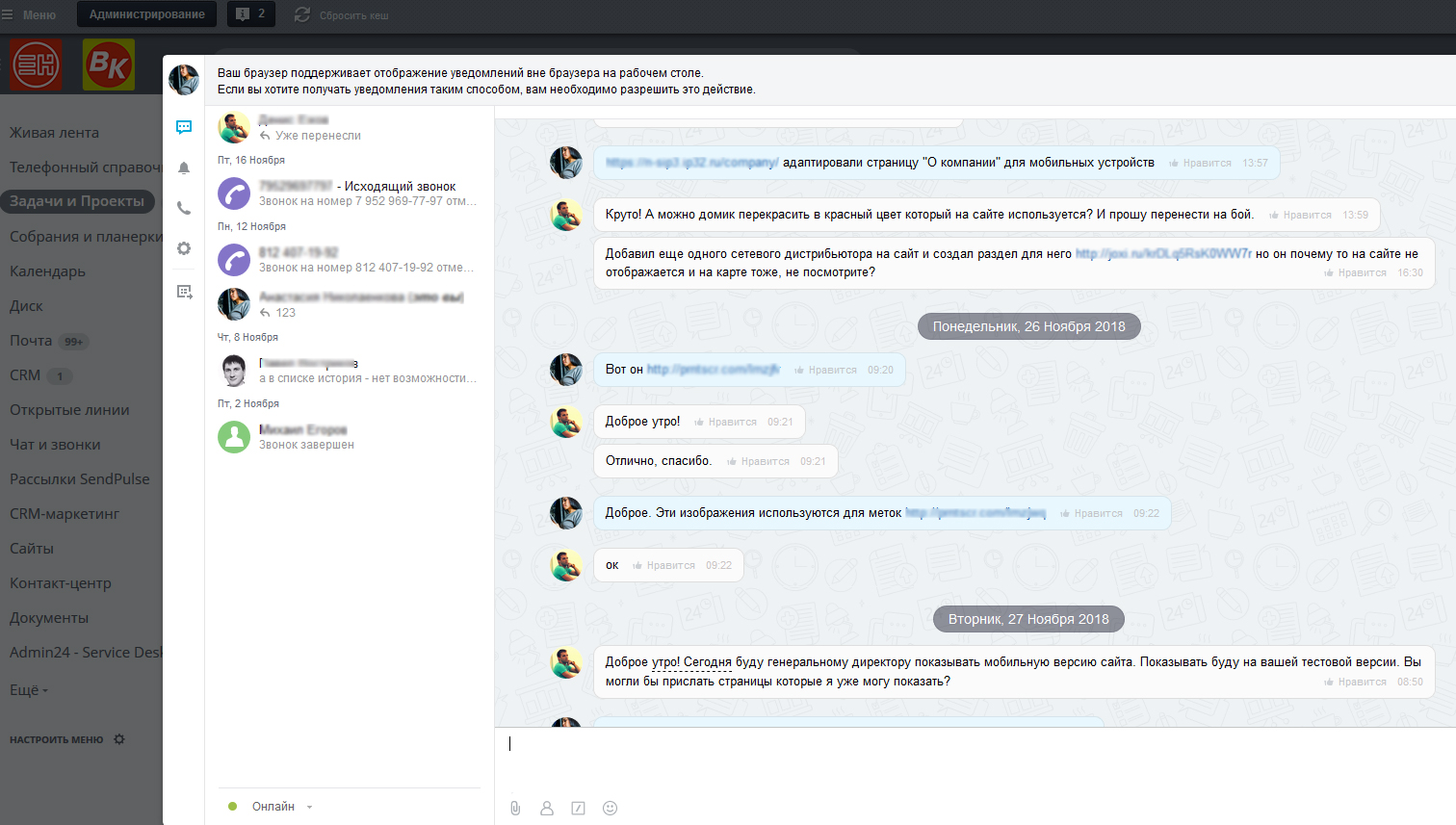 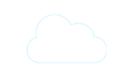 Этап 1. Единое информационное пространство
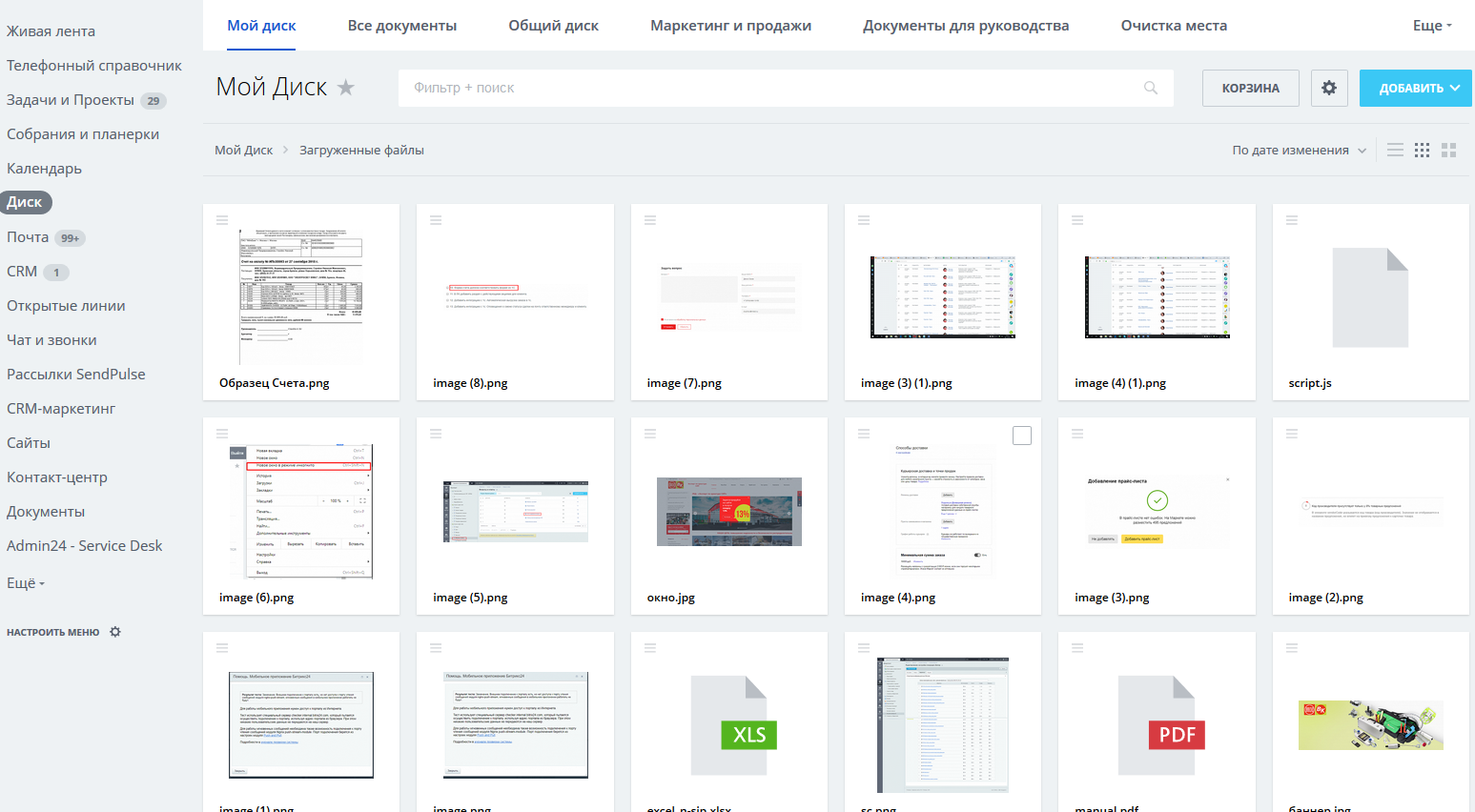 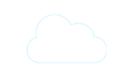 Этап 2. Задачи и проекты
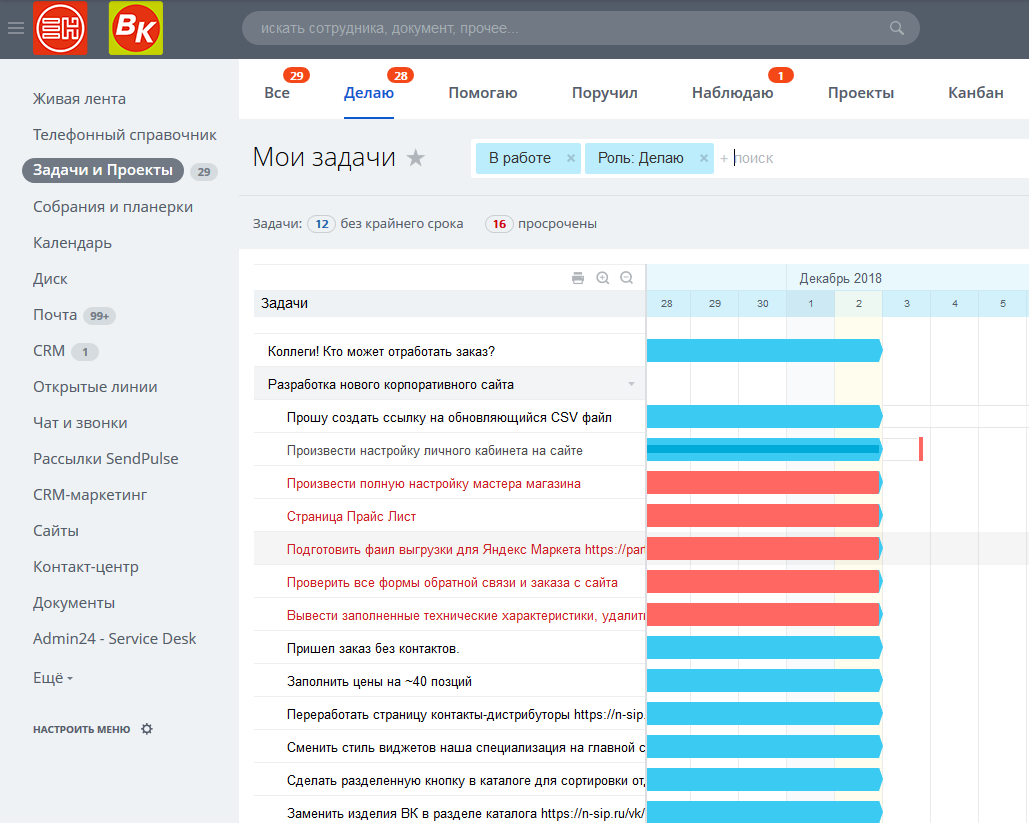 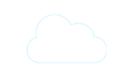 Этап 3. CRM
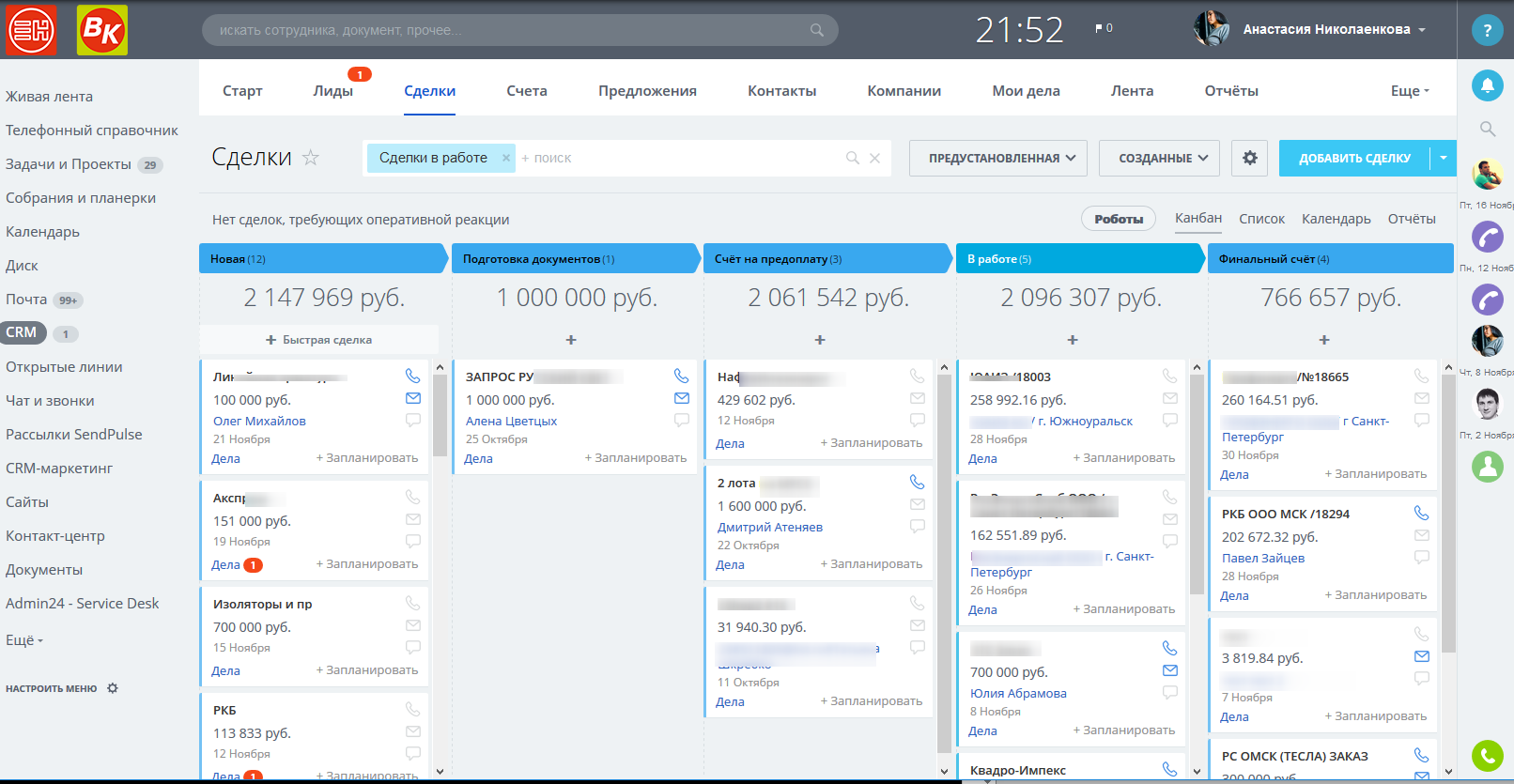 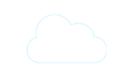 Этап 3. CRM
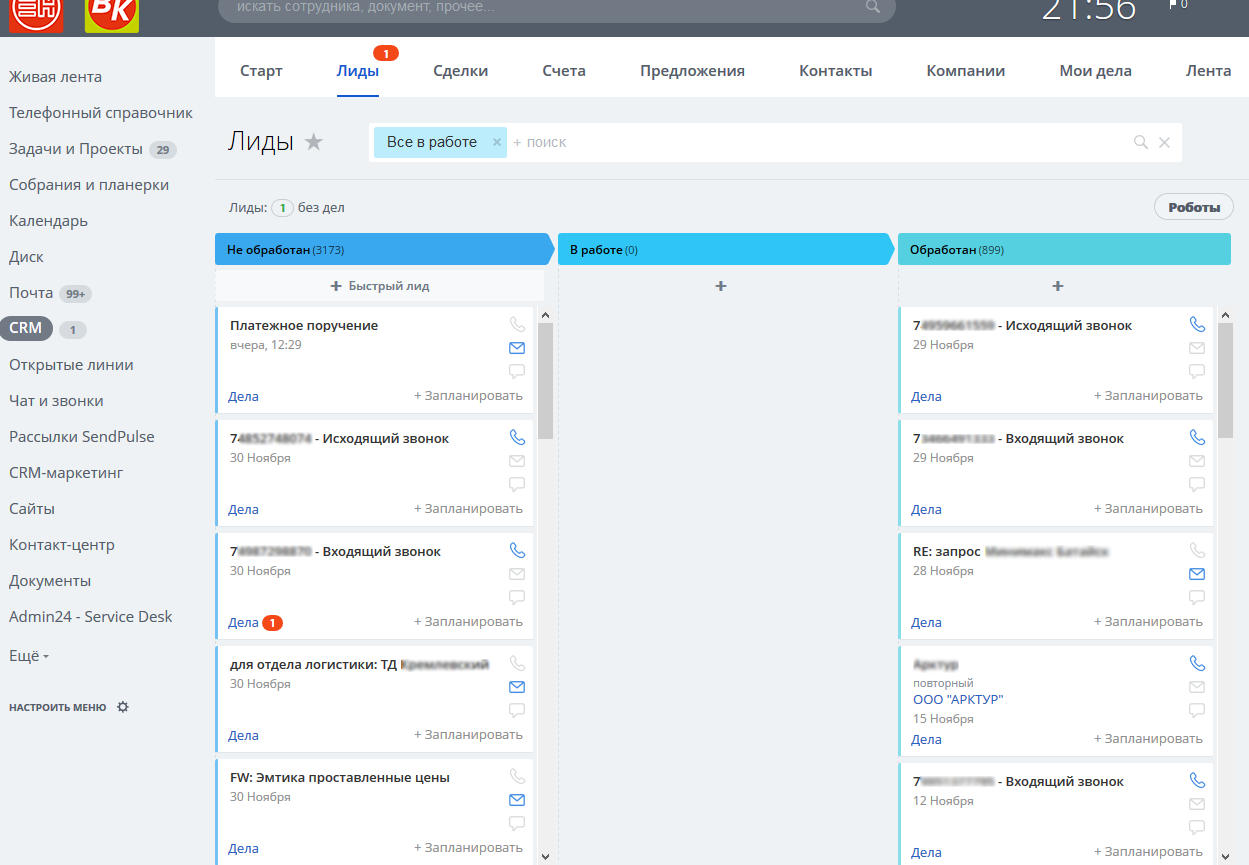 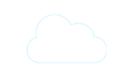 Этап 3. CRM
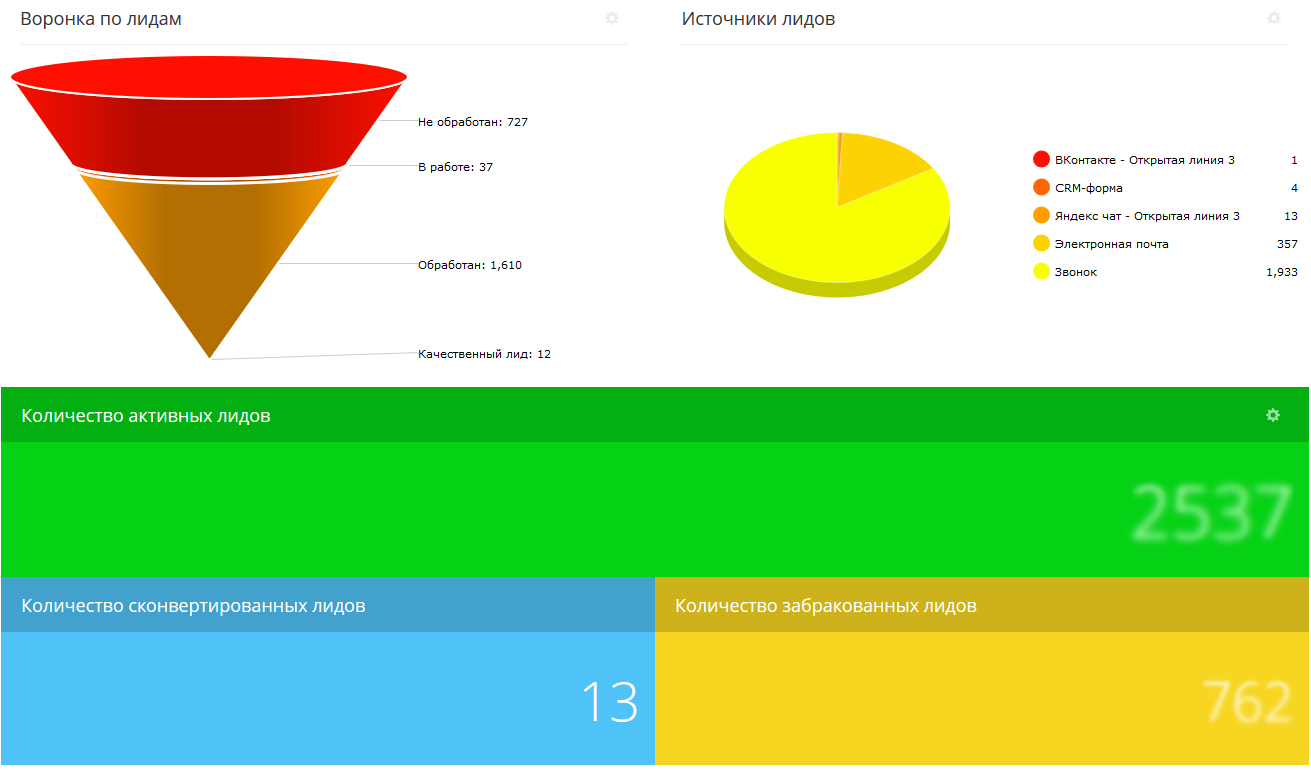 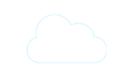 Этап 3. CRM
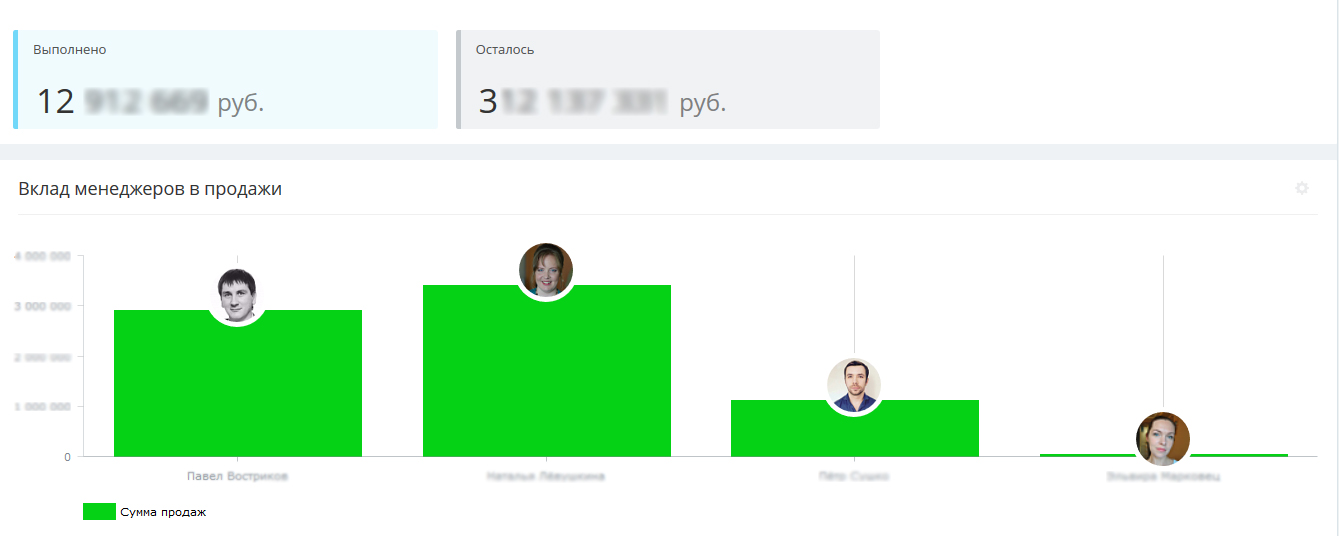 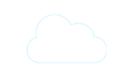 Этап 4. Работа с подрядчиками
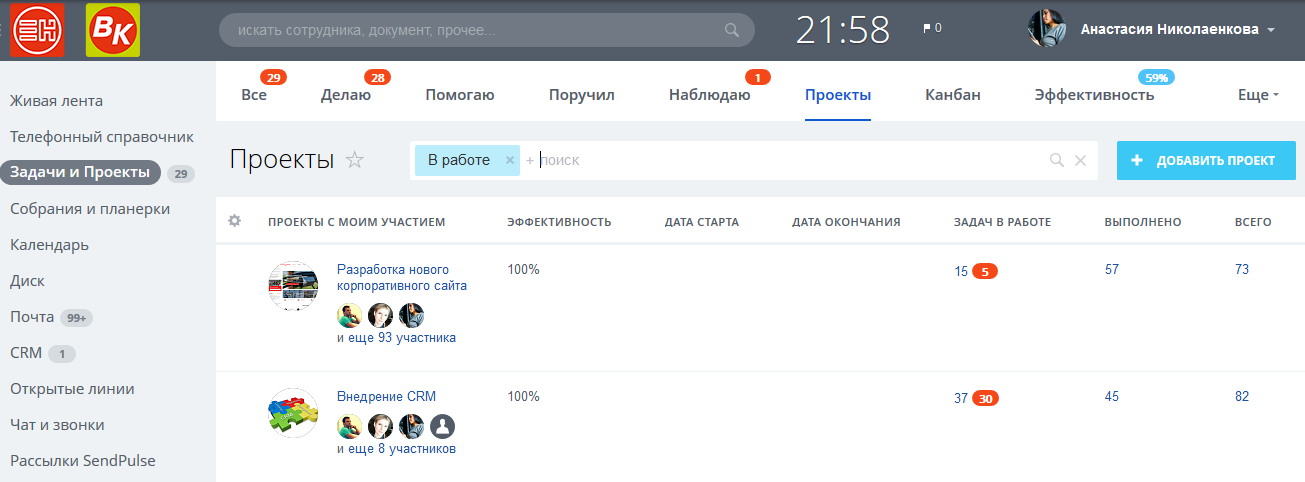 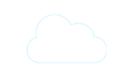 Этап 5. Интеграция
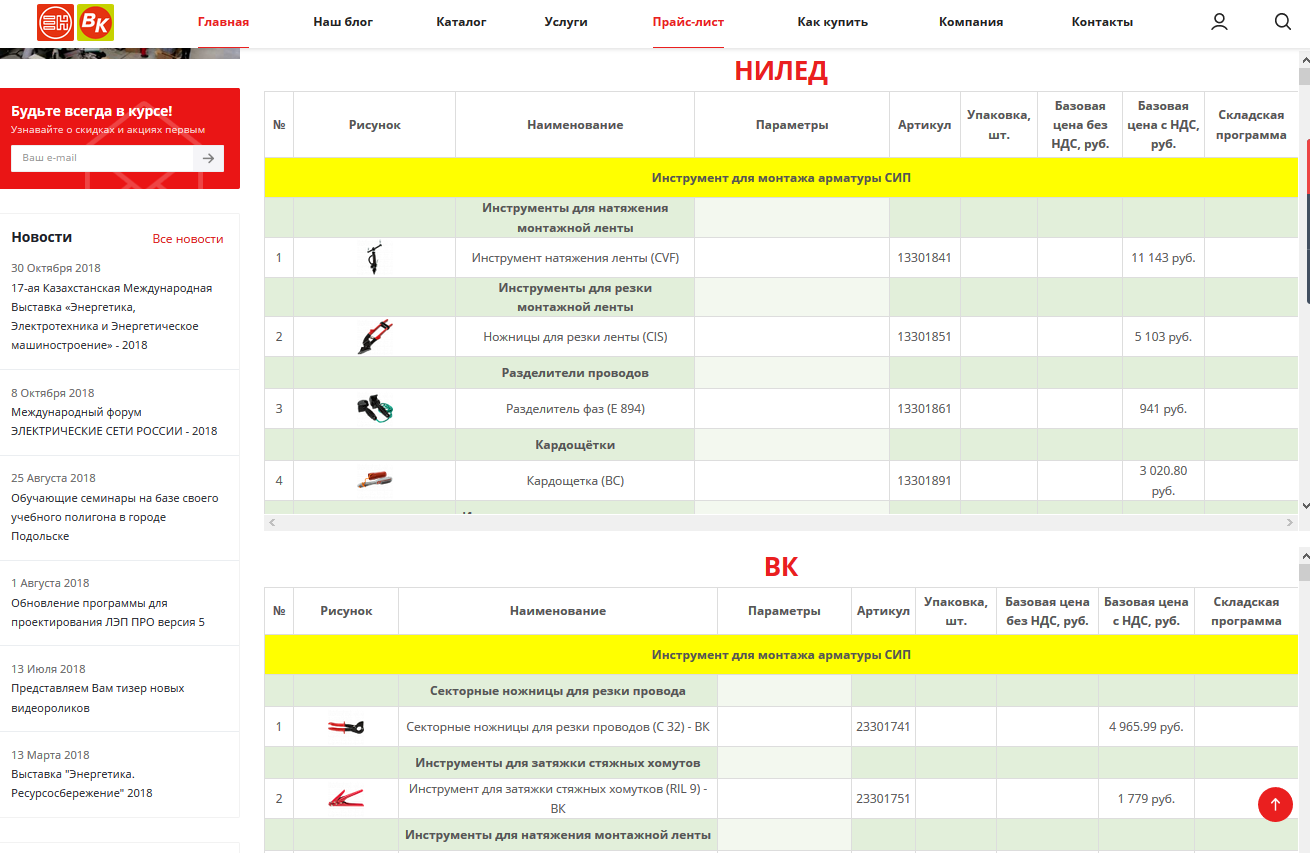 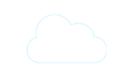 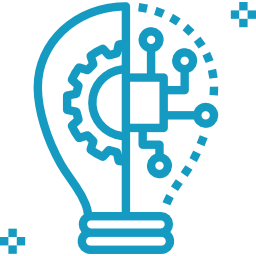 Применяйте новейшие технологии для бизнеса.
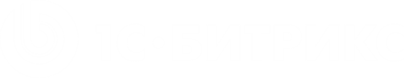 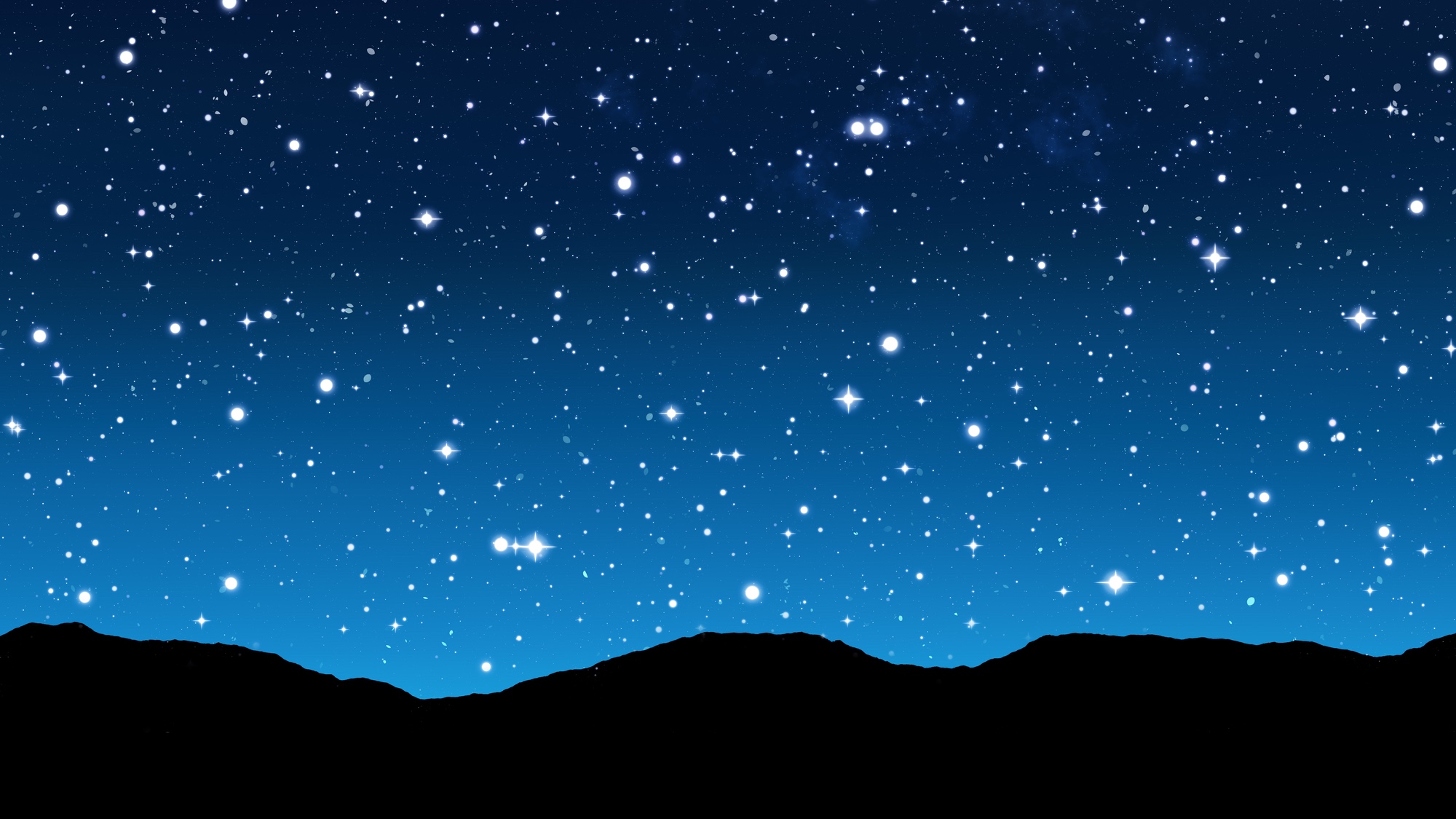 Обсудим? 
Создайте свой Битрикс24 прямо сейчас 
bitrix24.ru
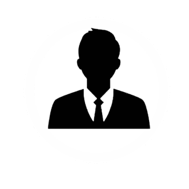 Евгений Белов,
Инфо-Проект
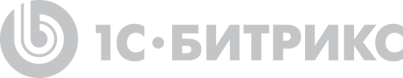